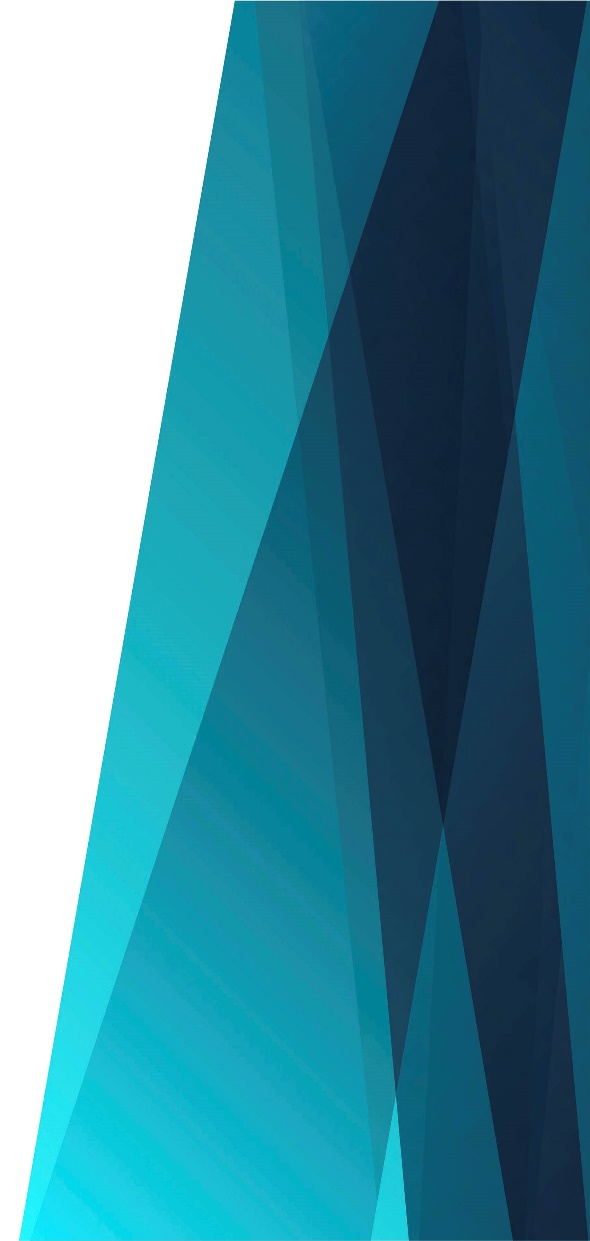 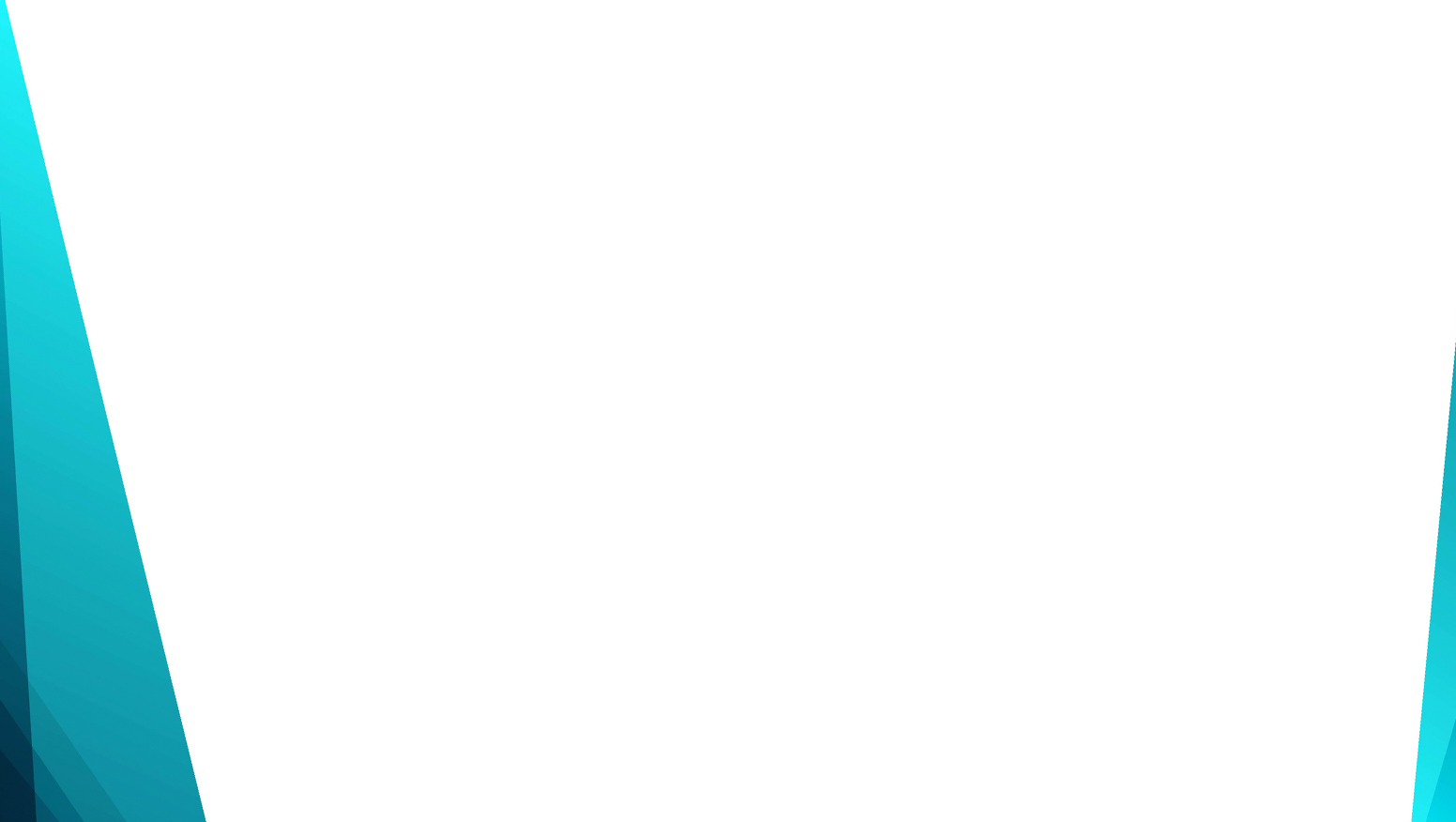 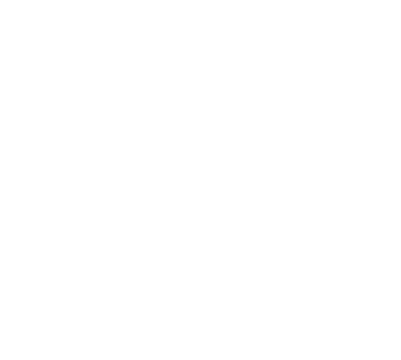 Юноши, слышите ль
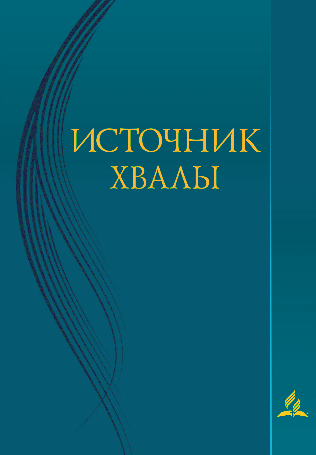 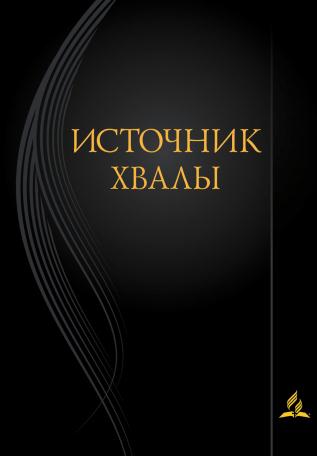 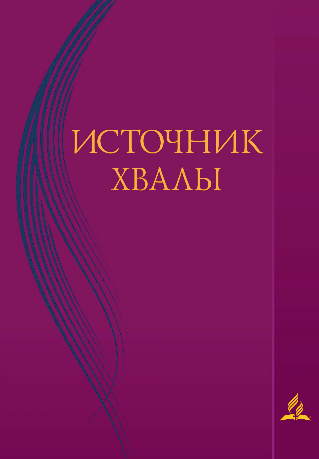 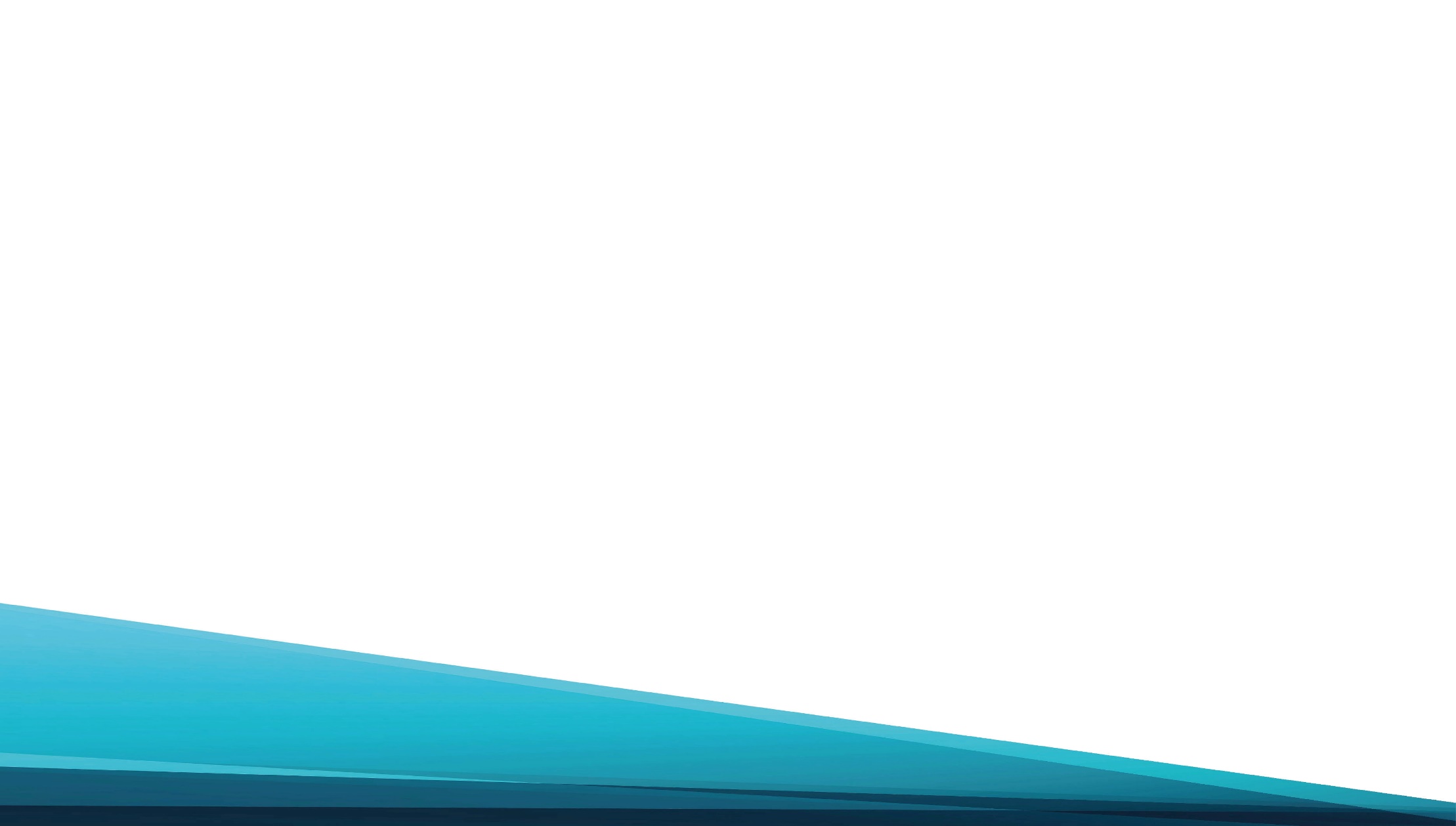 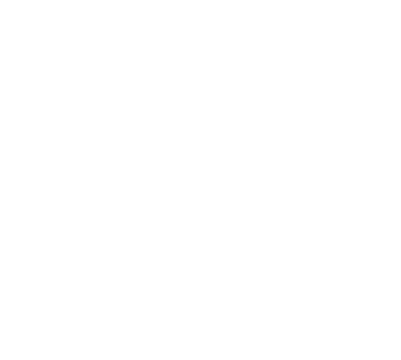 Юноши, слышите ль голос Бога,К труду на ниве Своей зовёт.
О, поспешите, к Нему придите – 
Работы много, она вас ждёт!
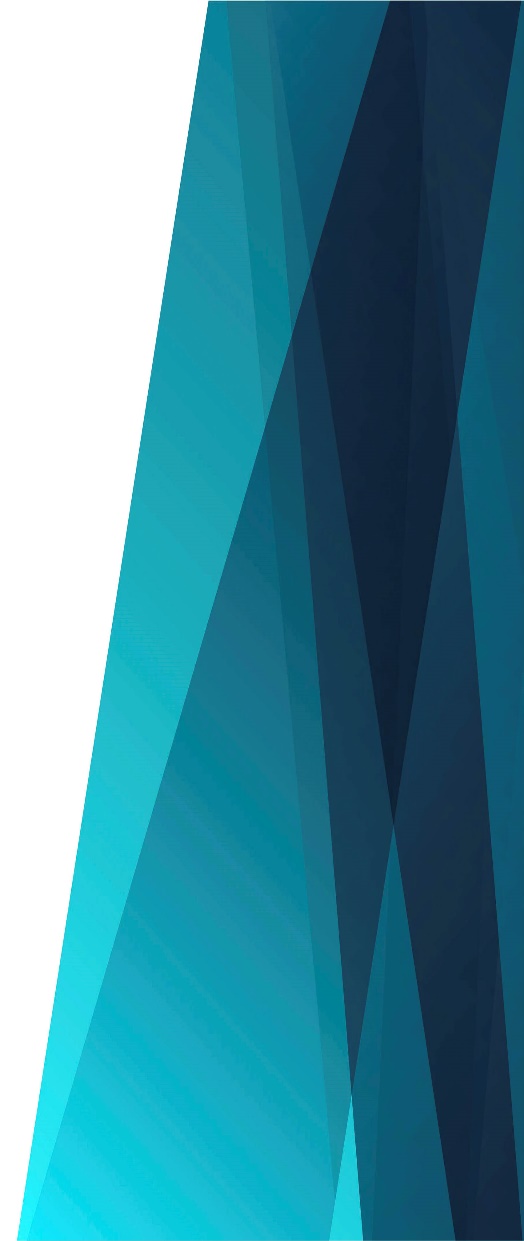 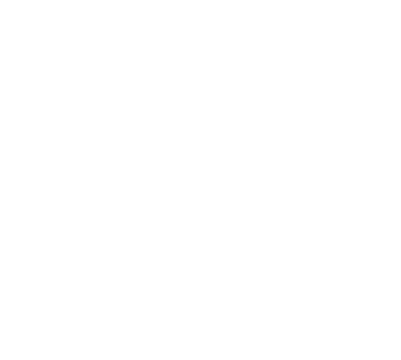 Припев: 
[муж.]
Юные силы вплоть до могилы
[жен.]
Юные силы вплоть до могилы
[муж.]
Отдайте Богу вы своему.
[жен.]
Отдайте Богу вы своему.
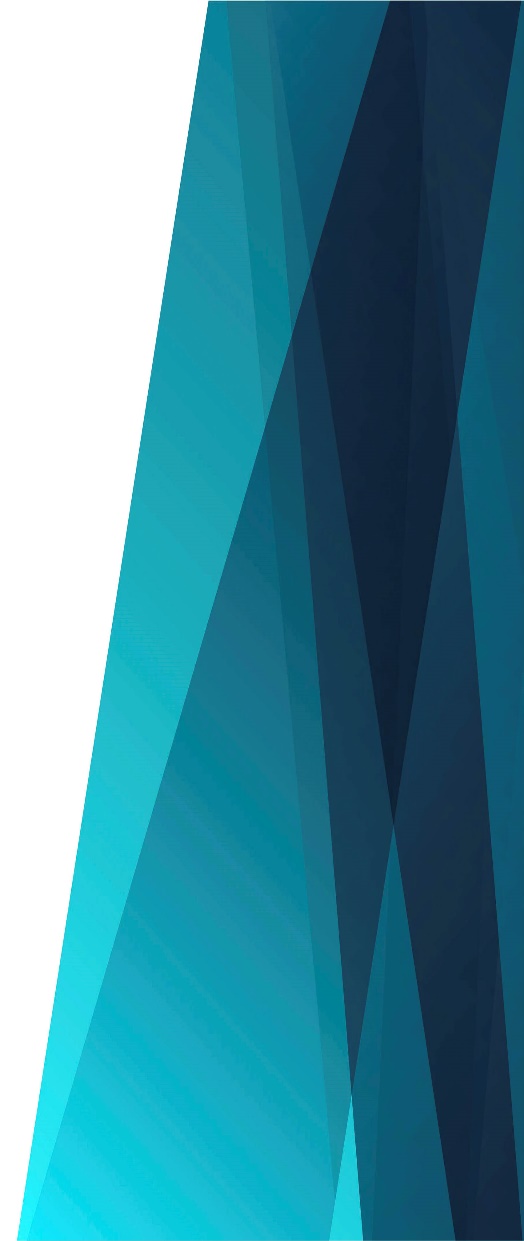 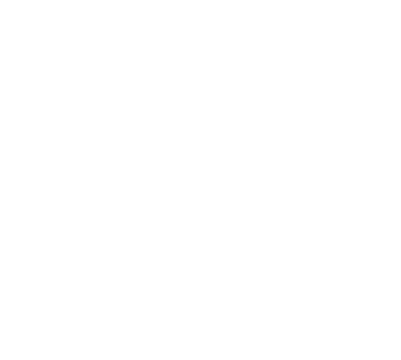 [муж.]
Не унывайте, всё побеждайте,
[жен.]
Не унывайте, всё побеждайте,
[муж.]
Рассейте в людях неверья тьму.
[жен.]
Рассейте в людях неверья тьму.
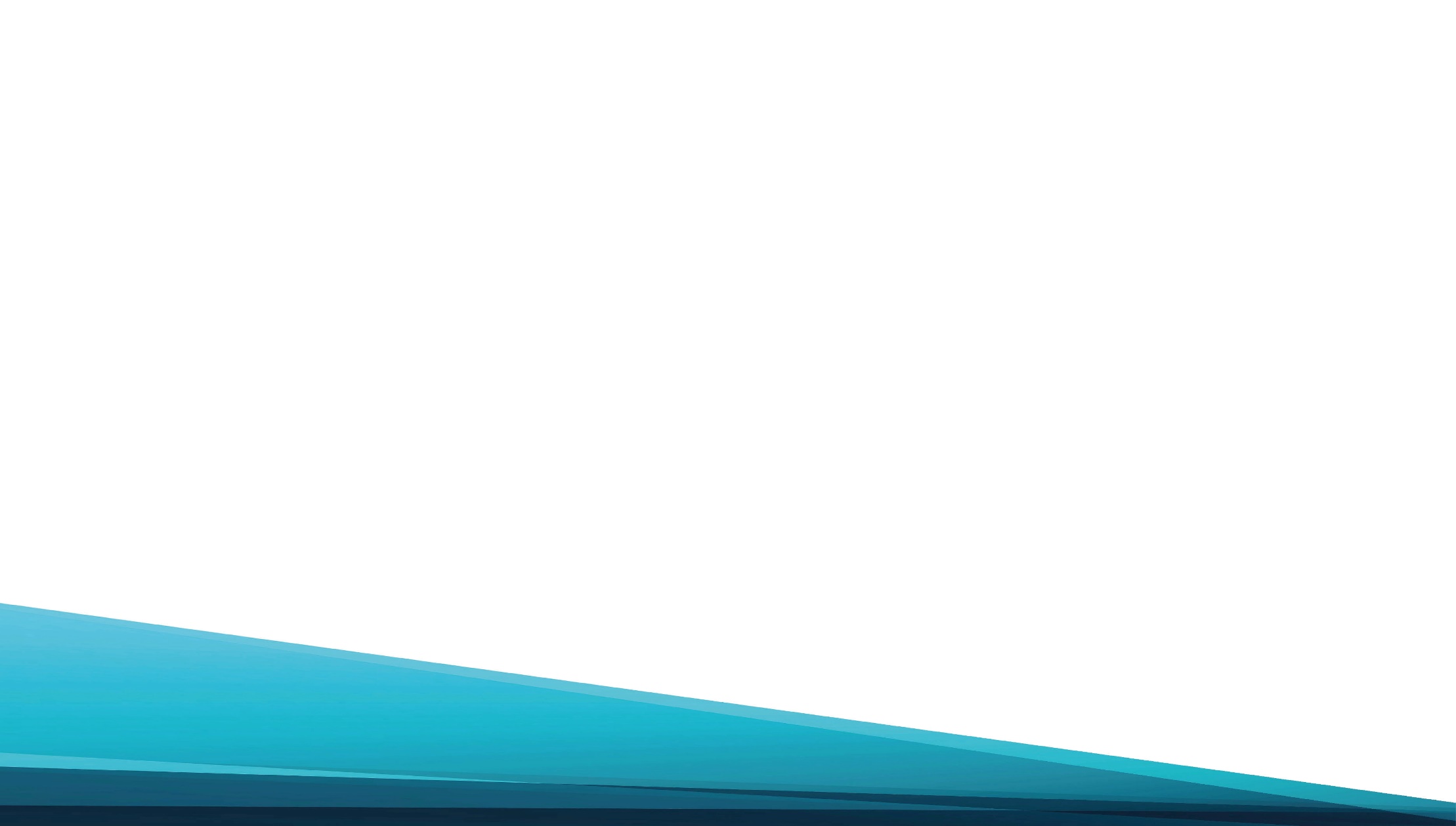 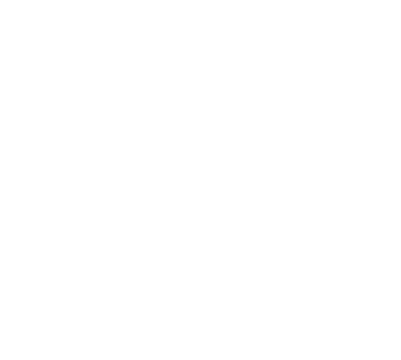 Весть благодати людям несите
И их зовите к Христу прийти,
Ласковым словом будьте готовы
Всех утруждённых утешить вы!
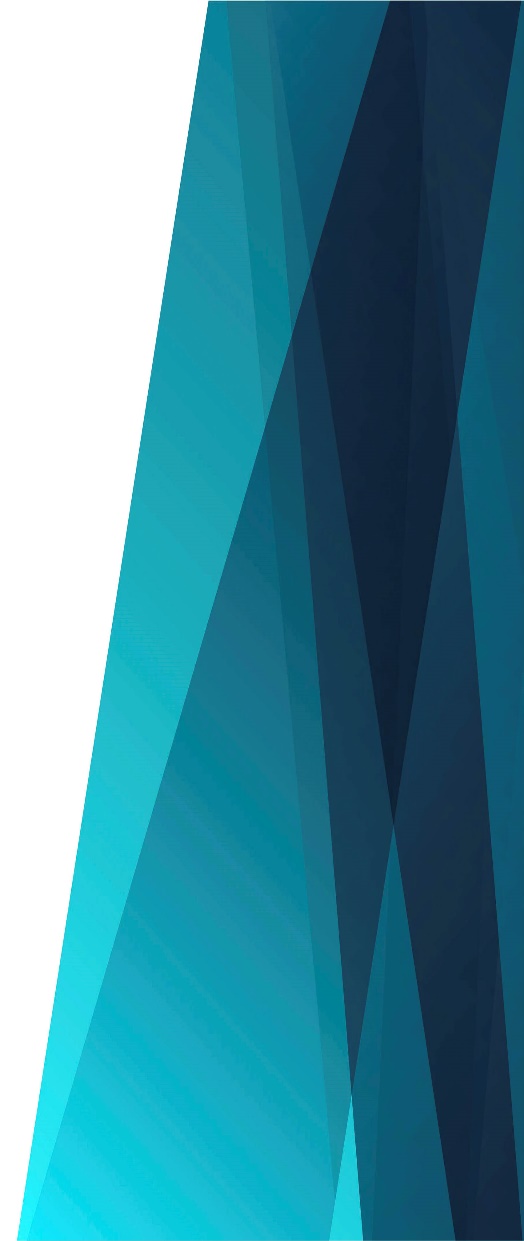 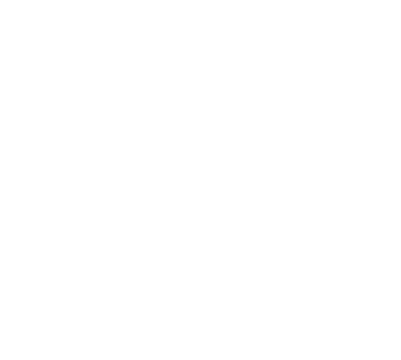 Припев: 
[муж.]
Юные силы вплоть до могилы
[жен.]
Юные силы вплоть до могилы
[муж.]
Отдайте Богу вы своему.
[жен.]
Отдайте Богу вы своему.
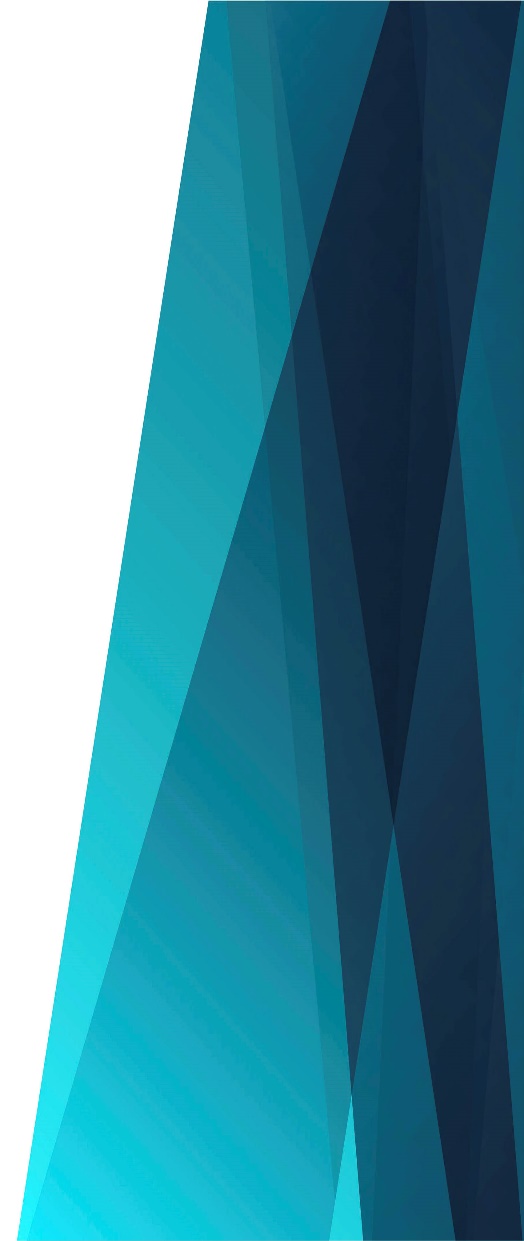 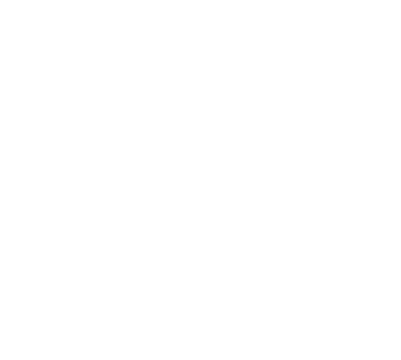 [муж.]
Не унывайте, всё побеждайте,
[жен.]
Не унывайте, всё побеждайте,
[муж.]
Рассейте в людях неверья тьму.
[жен.]
Рассейте в людях неверья тьму.
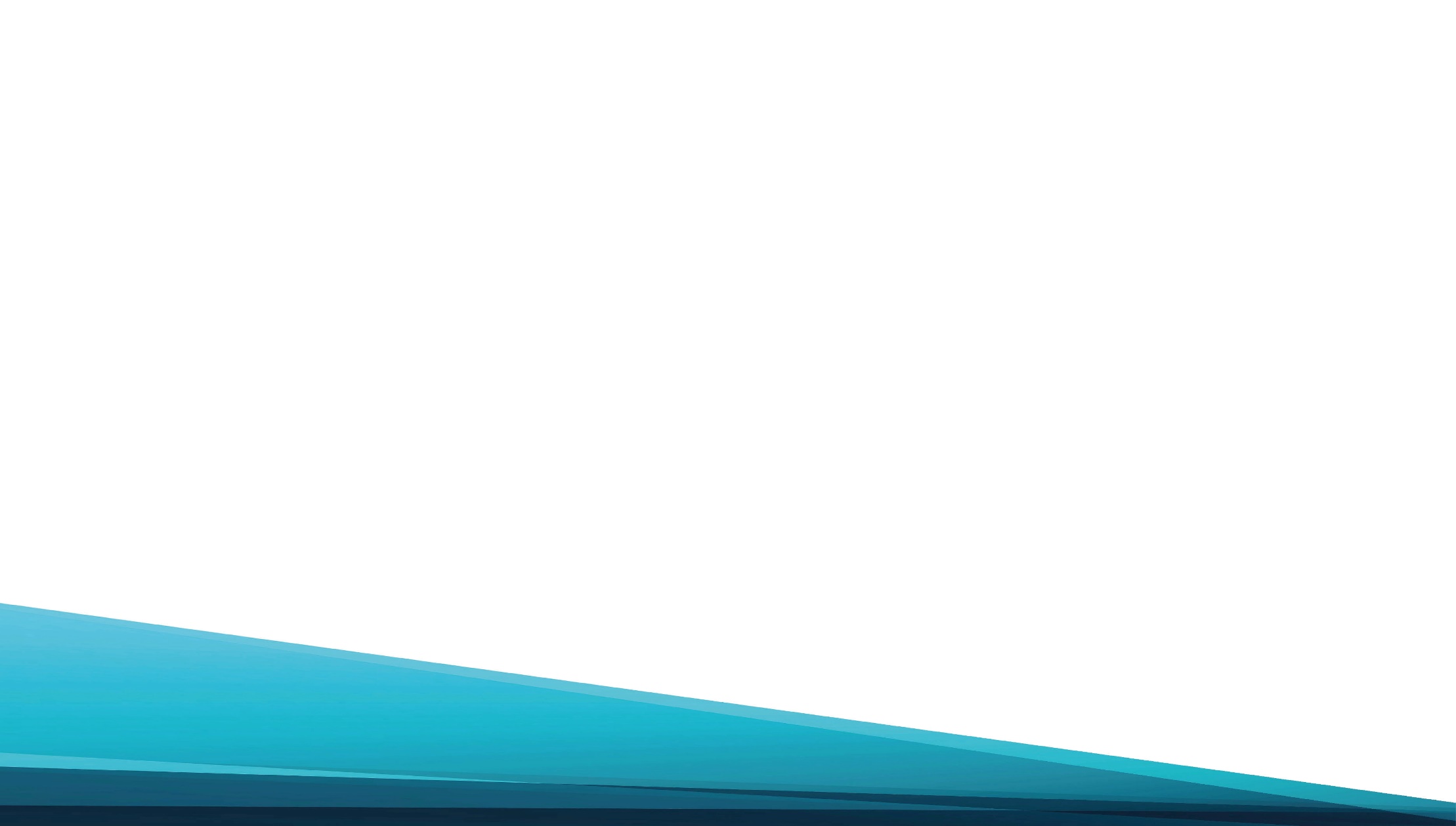 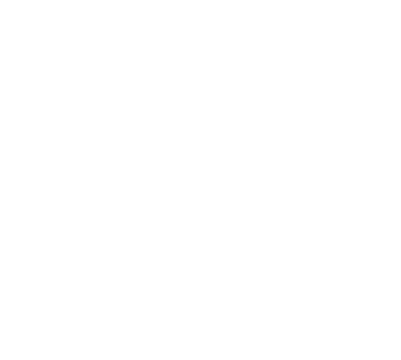 Дружной семьёю Христа тропою
Идите смело вы все вперёд!
В брачных чертогах святого Бога
За все труды награда вас ждёт.
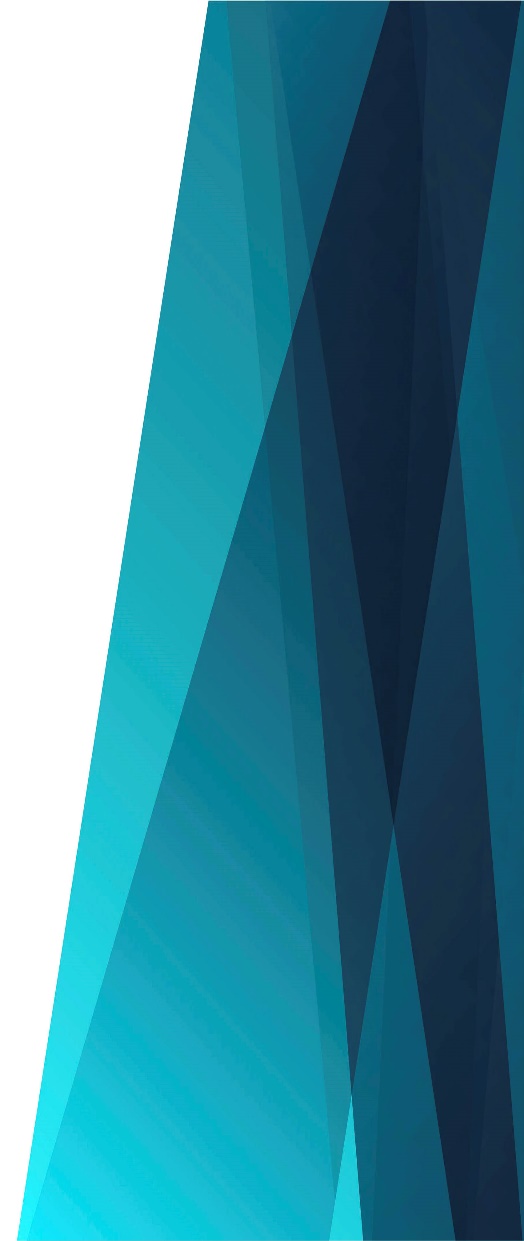 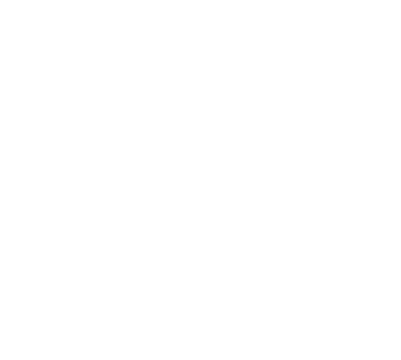 Припев: 
[муж.]
Юные силы вплоть до могилы
[жен.]
Юные силы вплоть до могилы
[муж.]
Отдайте Богу вы своему.
[жен.]
Отдайте Богу вы своему.
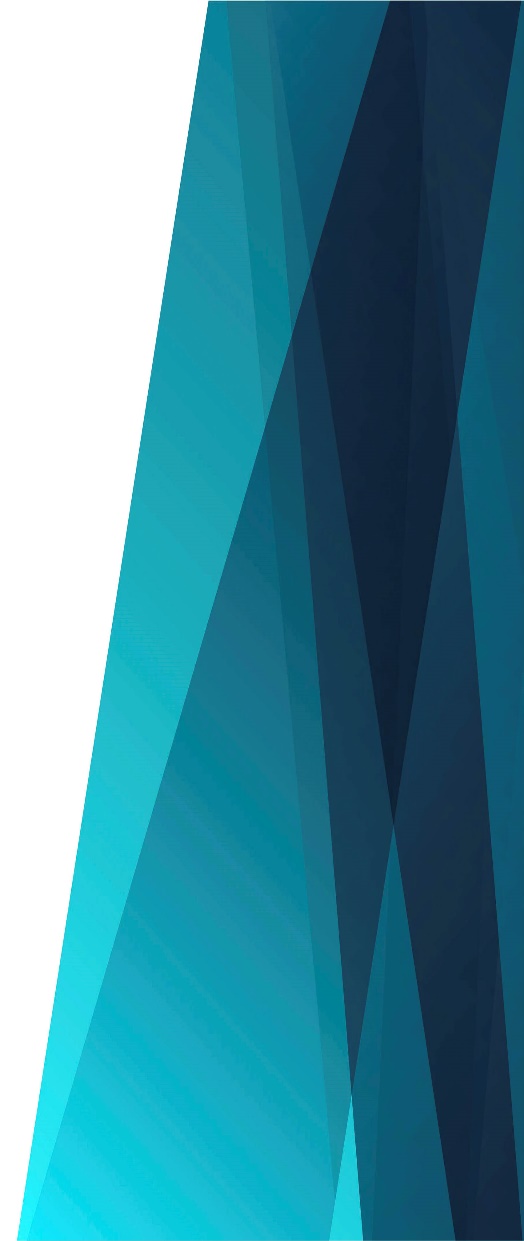 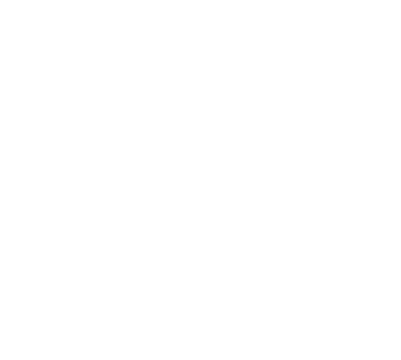 [муж.]
Не унывайте, всё побеждайте,
[жен.]
Не унывайте, всё побеждайте,
[муж.]
Рассейте в людях неверья тьму.
[жен.]
Рассейте в людях неверья тьму.